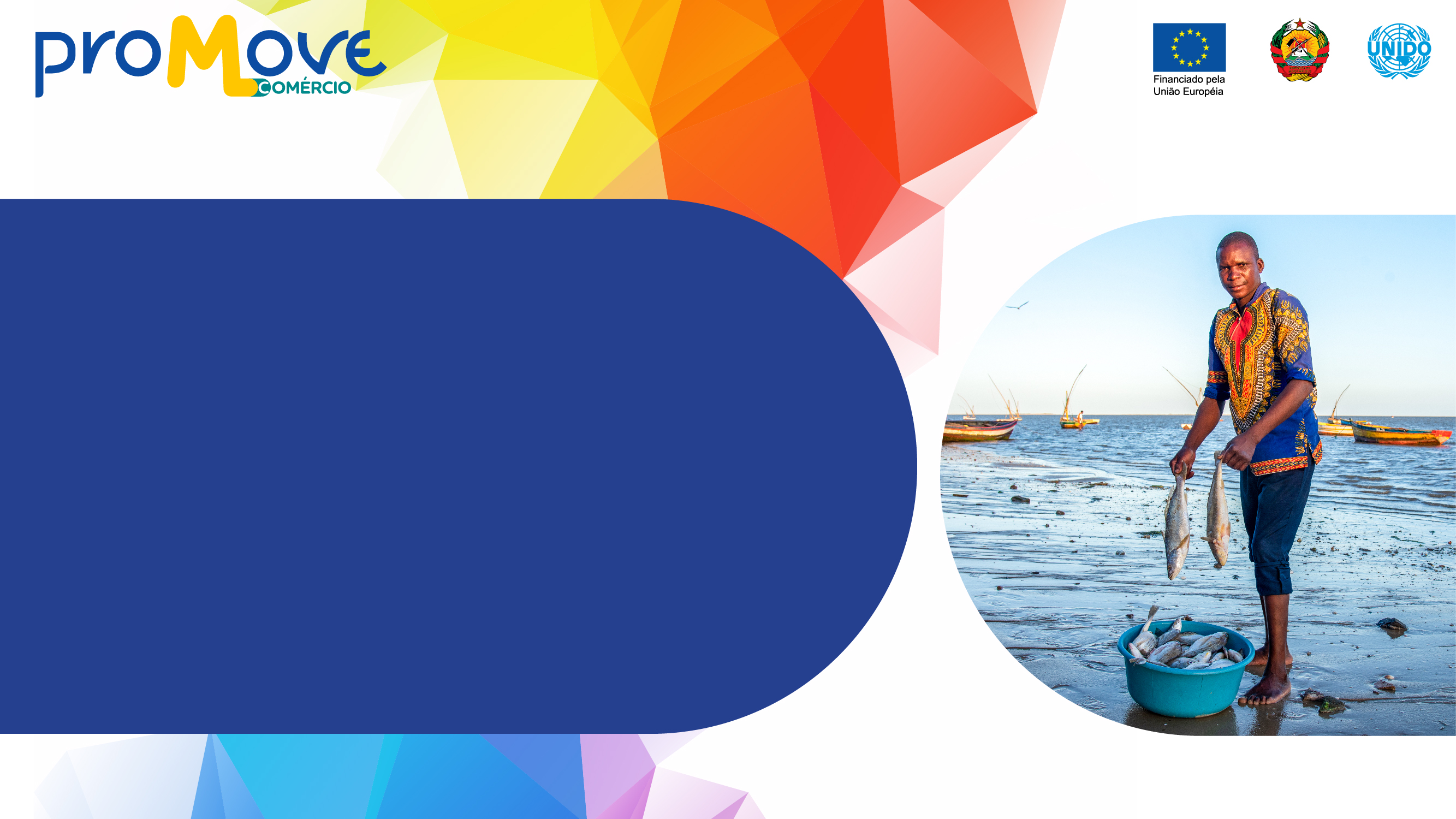 PROMOVE Comércio
Mozambique
BUILDING COMPETITIVENESS FOR EXPORTS
Training on Regulatory Impact Assessment
Aug 26 -27 and Aug 29, 2024

Siglinde KaiserUnited Nations Industrial Development Organization (UNIDO)
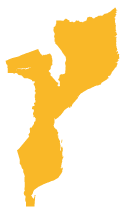 [Speaker Notes: Good morning to everyone!

Regulatory impact assessment is a complex topic. I have broken the topic into subchapters concerning

An introduction to RIA
Roles in a RIA process
Costs and benefits of RIA
Alternatives to regulation, because a RIA might show that regulation is not the best tool

I will also talk about RIA and SMEs, which I think might be quite relevant in the MOZ context, because in many economies SME produce the largest part of GDP.

Last but not least I will also cover the institutional framework that regulation and RIA need and how to manage RIA.

There will be ample options for discussions and of course, you can ask questions at any time.]
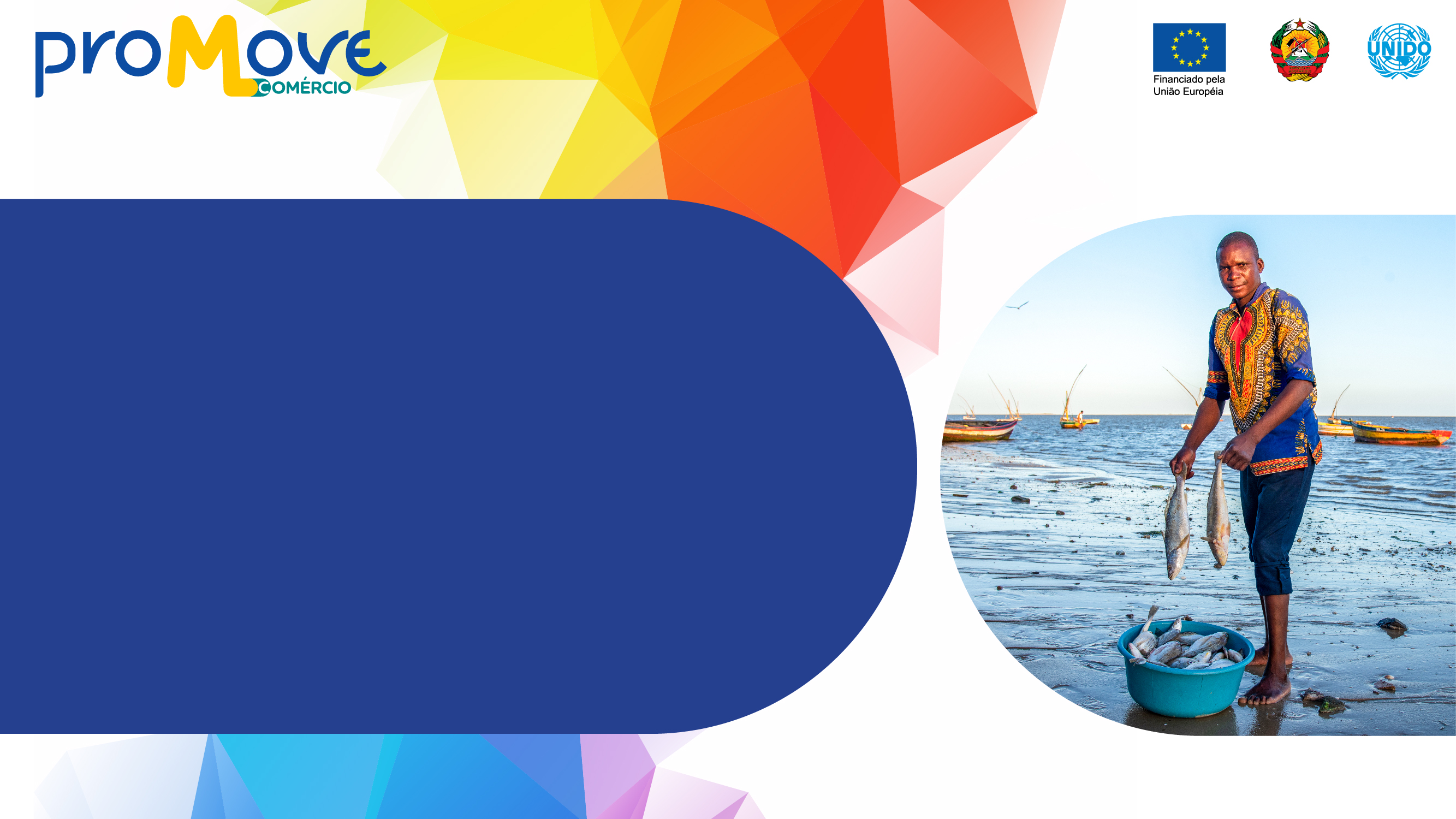 PROMOVE Comércio
Moçambique
DESENVOLVIMENTO DA COMPETITIVIDADE PARA EXPORTAÇÕES
Formação sobre avaliação de impacto regulatório
26 a 27 de agosto e 29 de agosto de 2024

Siglinde KaiserOrganização das Nações Unidas para o Desenvolvimento Industrial (UNIDO)
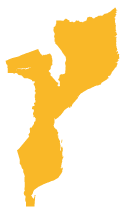 [Speaker Notes: In this presentation I will focus on the roles and responsibilities in using RIA and implementing the RIA process.

You will see that this will also be addressed on day 3 when I will be speaking on governance of RIA.]
Papéis e responsabilidades em RIA
Níveis de implementação
EN
https://www.google.com/url?sa=t&source=web&rct=j&opi=89978449&url=https://www.vic.gov.au/sites/default/files/2022-05/Towards%2520Best%2520Practice%2520-%2520A%2520guide%2520for%2520regulators%2520%25281%2529.docx&ved=2ahUKEwiK6ofe1daHAxWuVPEDHYMqL-oQFnoECBwQAQ&usg=AOvVaw2dSnVkS7kr6oFP6V-G0nNt, query 2024-07-20
[Speaker Notes: I will jump right into roles and responsibilities

The roles are leaders, managers and practitioners

Role
Leaders
Responsibilities
Setting regulatory strategies, policies, and approach
Confirming scope and role, attitude to risks and harms, form of responses
Engagement with external parties

Role
Managers
Responsibilities
Coordinating and running regulatory functions and systems
Implementing risk approach
Reviewing performance
Networking with peers
Optimizing delivery

Role
Regulatory practitioners
Responsibilities
Delivering regulatory practice
Giving effect to policies
Providing feedback
Engaging with duty holders]
Compromisso e adesão à RIA
Desafios e barreiras à RIA como “bom processo de formulação de políticas”, por exemplo
Inércia burocrática
Necessidade política de rapidez
Apetite por adotar certas propostas politicamente sensíveis sem muito escrutínio
 Necessidade de criar estruturas para
Garantir RIA na prática
Combater os esforços para evitá-la ou miná-la
Incluir flexibilidade para ajudar a facilitar a adesão de todas as partes interessadas do governo
A adesão de partes interessadas externas ao governo, criando um incentivo para que a liderança política, o legislativo e os reguladores apoiem RIA
→ Criar “demanda” por uma regulamentação melhor para ajudar a incorporar RIA no ciclo da política regulatória
[Speaker Notes: There are quite a few challenges and barriers when planning to implement RIA as such.

RIA is a "good policy-making process" but it can be hampered by
Bureaucratic inertia
Political need for speed
Appetite to adopt certain politically sensitive proposals without much scrutiny
→ here it is necessary to create frameworks to
Secure RIA in practice
Counter efforts to avoid or undermine it
Factoring in flexibility to help facilitate buy-in from across government stakeholders

Buy-in from stakeholders external to government, creating an incentive for political leadership, legislature and regulators to support RIA
→ Creating "demand" for better regulation to help incorporate RIA in the regulatory policy cycle]
Compromisso do governo com a RIA (1)
Entender o conceito de “Boa Regulamentação” com a contribuição da RIA para isso
Comunicar que a RIA apóia a regulamentação para que obedeça a princípios como
Necessidade
Eficácia
Proporcionalidade
Previsibilidade
Transparência
Responsabilidade
Simplicidade
Participação
[Speaker Notes: The framework in the end needs to be established by government.
Government thus needs to understand the concept of "Good Regulation" and that RIA is significantly contributing to it

Here it helps to communicate that RIA supports regulation to abide to principles such as
Necessity
Effectiveness
Proportionality
Predictability
Transparency
Accountability
Simplicity
Participation]
Compromisso do governo com a RIA (2)
Introdução do RIA como parte de um plano abrangente de longo prazo para aumentar a qualidade da regulamentação
RIA, por si só, nunca é bem-sucedida em melhorar a qualidade da regulamentação, se não for associada a uma reforma regulatória adicional (por exemplo, uso de consulta, adoção de monitoramento, avaliação ex-post, revisões regulares da legislação existente)
Criar uma supervisão para RIA com competências suficientes, por exemplo
Unidade localizada próxima ao centro do governo
Configuração institucional que leve a um maior controle sobre o desenvolvimento do sistema RIA
Sinalizar para as partes interessadas externas, funcionários públicos dentro da administração, outras instituições
Criar requisitos processuais internos para tornar RIA inevitável por meio de, por exemplo
Planejamento regulatório, com todas as propostas regulatórias a serem acopladas à RIA
Criação de unidades dedicadas de RIA para cada departamento com capacidade analítica suficiente, encarregadas de coordenar o trabalho de RIA
[Speaker Notes: The responsibilities government would need to accept and fill in are:
Introducing RIA as part of a comprehensive long-term plan to boost quality of regulation
RIA alone never successful in improving the quality of regulation, if not coupled with additional regulatory reform (e.g. use of consultation, adoption of monitoring, ex-post evaluation, regular reviews of existing legislation)

Create oversight for RIA with sufficient competences, e.g.
Unit located close to the center of government
Institutional setting leading to enhanced control over the development of the RIA system
Signal to external stakeholders, civil servants within administration, other institutions

Create internal procedural requirements to make RIA inevitable through e.g.
Regulatory planning, with every regulatory proposals to be coupled with RIA
Creation of dedicated RIA units for each department with sufficient analytical capacities, in charge of coordinating RIA work]
Compromisso do governo com a RIA (3)
Criar “restrições externas”, por exemplo
Publicação de relatórios anuais com base em indicadores claros, que acompanhem o progresso do governo na implementação do RIA
Criação de órgãos de representação dedicados, encarregados de representar interesses externos específicos, ligados à administração ou externos a ela
Adoção de “triagem” específica na metodologia RIA, por exemplo, relacionada aos impactos sobre o consumidor, avaliações de impacto sobre o comércio, direitos fundamentais
Realização de pesquisas de percepção sobre a capacidade do governo de realizar RIAs de alta qualidade em apoio a melhores resultados regulatórios entre funcionários públicos, formuladores de políticas e/ou também partes interessadas externas.
[Speaker Notes: To exert pressure on Government it can be helpful to create "external constraints" that would guarantee that RIA will effectively be implemented.

Constraints of external nature are also important to enhance the level of political commitment signaled to external stakeholders.
The options for creating such constrains may include the following: 

Publishing yearly reports based on clear indicators, which track the government’s progress in implementing RIA 
Creating dedicated representation bodies in charge of representing specific external interests as attached to the administration, or external to it
Adopting specific "screening" in the RIA methodology, e.g. related to consumer impacts, trade impact assessments, fundamental rights
Carrying out perception surveys on the government’s ability to carry out high quality RIAs in support of better regulatory outcomes among civil servants, policy-makers and/or also external stakeholders.]
Governança da RIA
Fazer as escolhas certas
RIA deve ser totalmente integrada a outras ferramentas de gestão regulatória
Realização de RIA ex-ante, fornecendo indicadores de monitoramento, coleta de dados e avaliação e uma avaliação ex-post
Avaliação das regulamentações existentes antes de iniciar o desenvolvimento de novas regulamentações
A fase de implementação e aplicação deve ser levada em conta durante o processo de RIA, por exemplo, a instituição responsável pela aplicação, como informar os assuntos regulamentados
RIA e sua implementação devem ser ajustados ao sistema jurídico e administrativo e à cultura do país, por exemplo, nível de habilidades e recursos, localização das habilidades dentro ou fora da administração, nível de consenso entre as partes interessadas externas
[Speaker Notes: Governing RIA also includes making the right choices.

This means that
RIA to be fully integrated with other regulatory management tools
Performing ex-ante RIA, providing monitoring, data collection and evaluation indicators and an ex-post evaluation
Evaluation of existing regulations before launching development of new ones
Implementation and enforcement phase to be taken into account during the RIA process, e.g. institution responsible for enforcing, how to inform regulated subjects be informed

RIA and its implementation need certainly be adjusted to the legal and administrative system and culture of the country, e.g. level of skills and resources, location of skills within or outside the administration, level of consensus among external stakeholders.]
Governança da RIA
O governo deve decidir se implementa o RIA de uma vez ou gradualmente
Devido aos recursos e à experiência limitados, a implementação gradual é aconselhável para a maioria dos países
Utilizar indicadores para determinar o nível de maturidade do sistema existente
→ Desenvolver abordagens adequadas à finalidade
[Speaker Notes: Another choice government has to make is to decide whether to implement RIA at once or gradually
Given that there are limited resources and experience, a gradual implementation advisable for most countries

The indicators in this table can help to determine the level of maturity of the existing system
Based on the maturity of the system, the most fitting approach should be choosen.
→ Develop fit-for-purpose approaches]
Abordagens sobre RIA devem ser adequadas à finalidade
Uma fase piloto e, em seguida, a institucionalização da RIA para todas ou todas as principais regulamentações
Começar com uma metodologia simplificada e depois expandir
Início em algumas instituições e, em seguida, expansão da RIA para outras
Começar com as principais propostas de regulamentação e, em seguida, reduzir o limite para abranger regulamentações menos significativas
Começar com uma regulamentação obrigatória e, em seguida, passar para uma lei branda
Passar da especialização concentrada em RIA para responsabilidades mais distribuídas
[Speaker Notes: The approach to RIA, to understand it better and see its impacts, a pilot phase can be used, followed by institutionalization of RIA for all or all major regulations 
This can mean to 
Starting with a simplified methodology, and then expand 
Starting from some institutions, and then expand RIA to others 
Starting from major regulatory proposals, and then lower the threshold to cover less significant regulations 
Starting with binding regulation and then moving to soft-law 
Moving from concentrated RIA expertise to more distributed responsibilities]
Alocação de responsabilidades para RIA
Responsabilidade pelos elementos do programa RIA deve ser atribuída aos órgãos governamentais que desenvolvem propostas regulatórias
A equipe principal do RIA deve ser desenvolvida em nível central com natureza “multifuncional”, ou seja, envolvendo indivíduos com diferentes formações e habilidades
Criar grupos interdisciplinares (inclusive interministeriais) sempre que possível, o que é essencial para que a RIA seja equilibrada e elaborada por pessoas com uma gama diversificada de conhecimentos
A nomeação de subunidades com experiência em RIA nos ministérios ou departamentos relevantes é essencial, concentrando a necessidade de habilidades avançadas nas mãos de alguns especialistas por administração
Supervisão regulatória eficaz é condição essencial para uma RIA bem-sucedida
Órgão de supervisão independente daquele que está desenvolvendo o projeto de regulamentação
Mandato consistente
[Speaker Notes: The responsibility for RIA program elements needs be allocated to government bodies developing regulatory proposals!

The can be a RIA core team on central level of "cross-functional" nature, i.e. involving individuals with different backgrounds and skills, this supports a 
Create inter-disciplinary (including inter-ministerial) groups where possible essential for RIA to be balanced and drafted by people with a diverse range of expertise

This central unit can appointing sub-units with RIA expertise within relevant ministries or departments being essential, concentrating the need for advanced skills in the hands of a few experts per administration

Next to a structure being essential for effective RIA, regulatory oversight is a crucial precondition for a successful RIA
This Oversight body needs to be independent from the one developing the draft regulation
And it should be given consistent mandate]
Recursos
OECD (2020), “Best practice principles for regulatory impact analysis”, in Regulatory Impact Assessment, OECD Publishing, Paris. DOI: https://doi.org/10.1787/663f08d9-en 
https://www.google.com/url?sa=t&source=web&rct=j&opi=89978449&url=https://www.vic.gov.au/sites/default/files/2022-05/Towards%2520Best%2520Practice %2520%2520A%2520guide%2520for%2520regulators%2520%25281%2529.docx&ved=2ahUKEwiK6ofe1daHAxWuVPEDHYMqL-oQFnoECBwQAQ&usg=AOvVaw2dSnVkS7kr6oFP6V-G0nNt, query 2024-07-20